Podpora rozvoja kľúčových kompetencií žiakov stredných škôl v digitalizovanom školskom prostredí
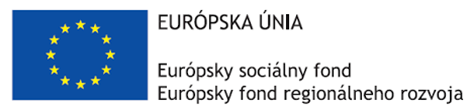 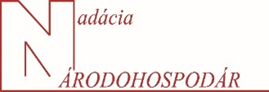 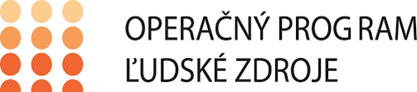 SPOZNAJ SVET EKONÓMIE A FINANCIÍ A UROB 
V NICH SVOJE PRVÉ ROZHODNUTIA
Podnikateľské riziká 
a spoločenská zodpovednosť
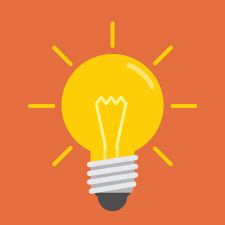 Čo sa dnes dozviem?
Zdroj: istockphoto.com
Ako nám ekonomická teória pomôže v podnikaní?

Platia všetky teórie v bežnom živote?

Môžu byť aj teoretici úspešní podnikatelia?
Teória – strašiak všetkých študentov
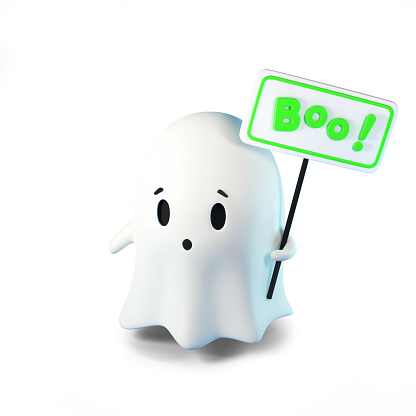 Ekonomická teória:
pomáha pochopiť všetky javy v ekonómii a ekonomickom prostredí
vysvetľuje základné princípy a spôsoby fungovania ekonomických systémov
dáva odporúčania pre hospodársku prax
Analyzuje firmu a konkurenčné prostredie (mikroekonómia) čím napomáha jeho efektívnemu fungovaniu
Zdroj: istockphoto.com
Podnikanie – dôležitá súčasť rozvoja spoločnosti
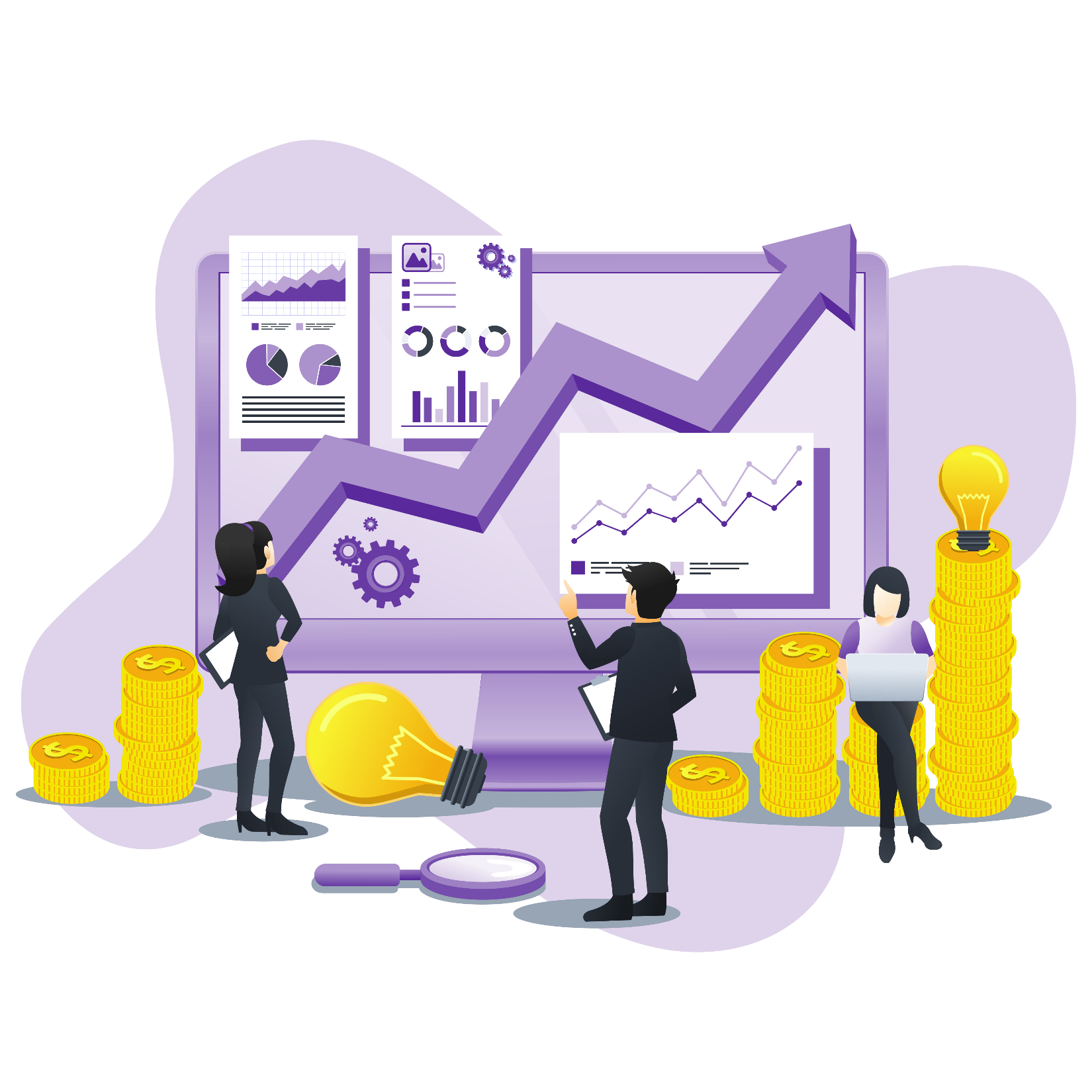 Podnikateľská činnosť napomáha rozvoju inovácií a technologického pokroku
Spoločný znak súčasných úspešných firiem = začiatok podnikania v garáži
Ekonomická teória – mikroekonómia – analyzuje fungovanie firiem v rôznych podmienkach a štruktúrach trhu
Zdroj: pngtree.com
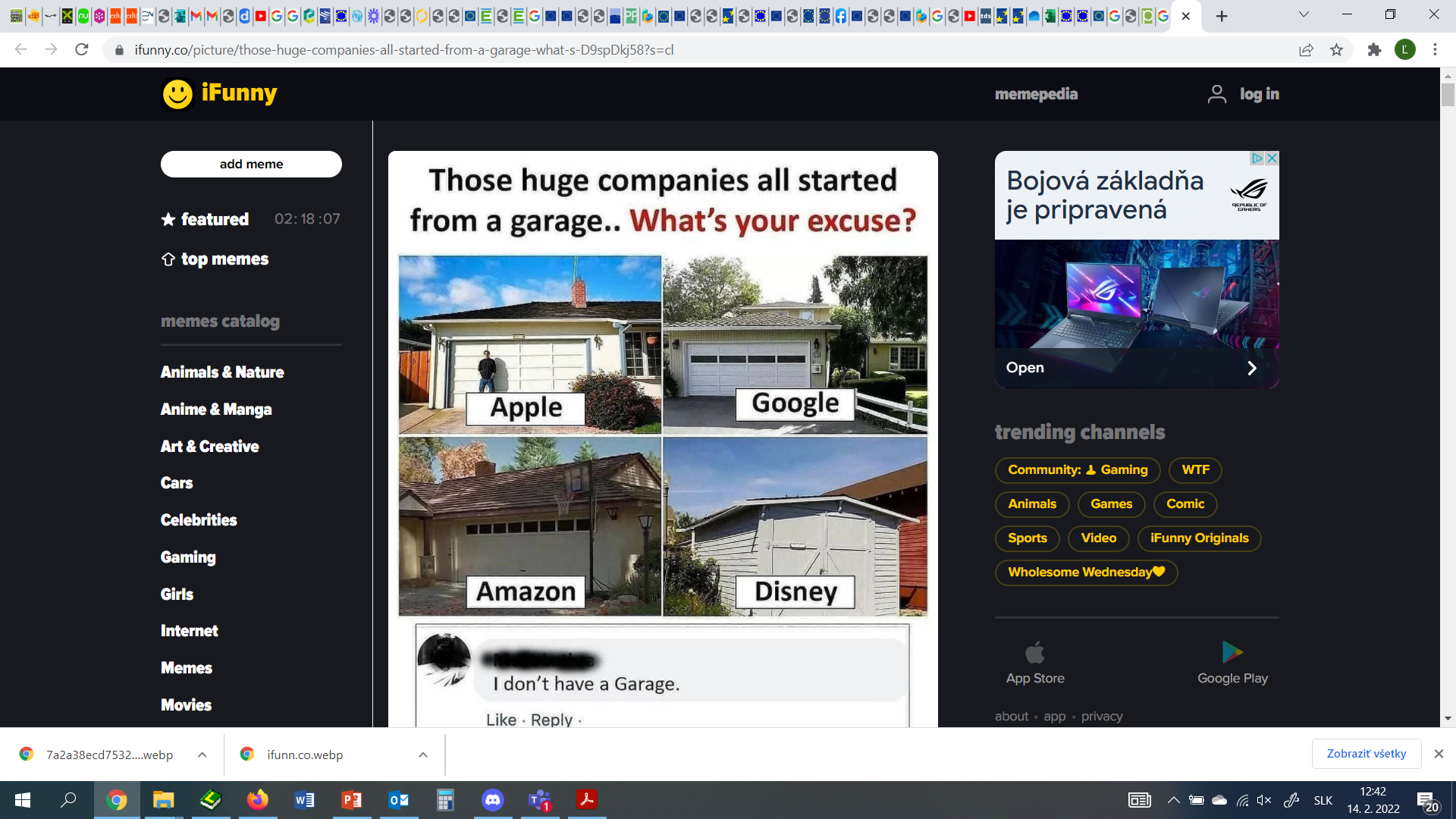 Zdroj: ifunny.co
Podnikať alebo sa zamestnať?
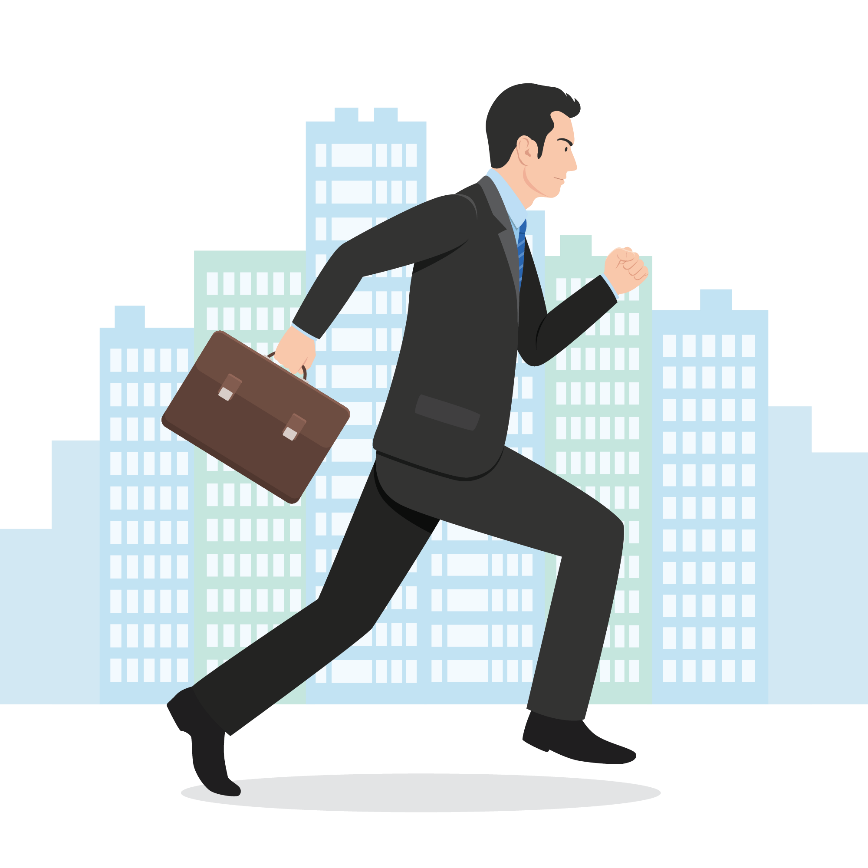 Čo by ste si zvolili?
 
Podnikanie – výhody vs. nevýhody 
Zamestnanie sa – výhody vs. nevýhody

Čo je príjmom z podnikania? 
Čo je príjmom z práce (závislej činnosti)?
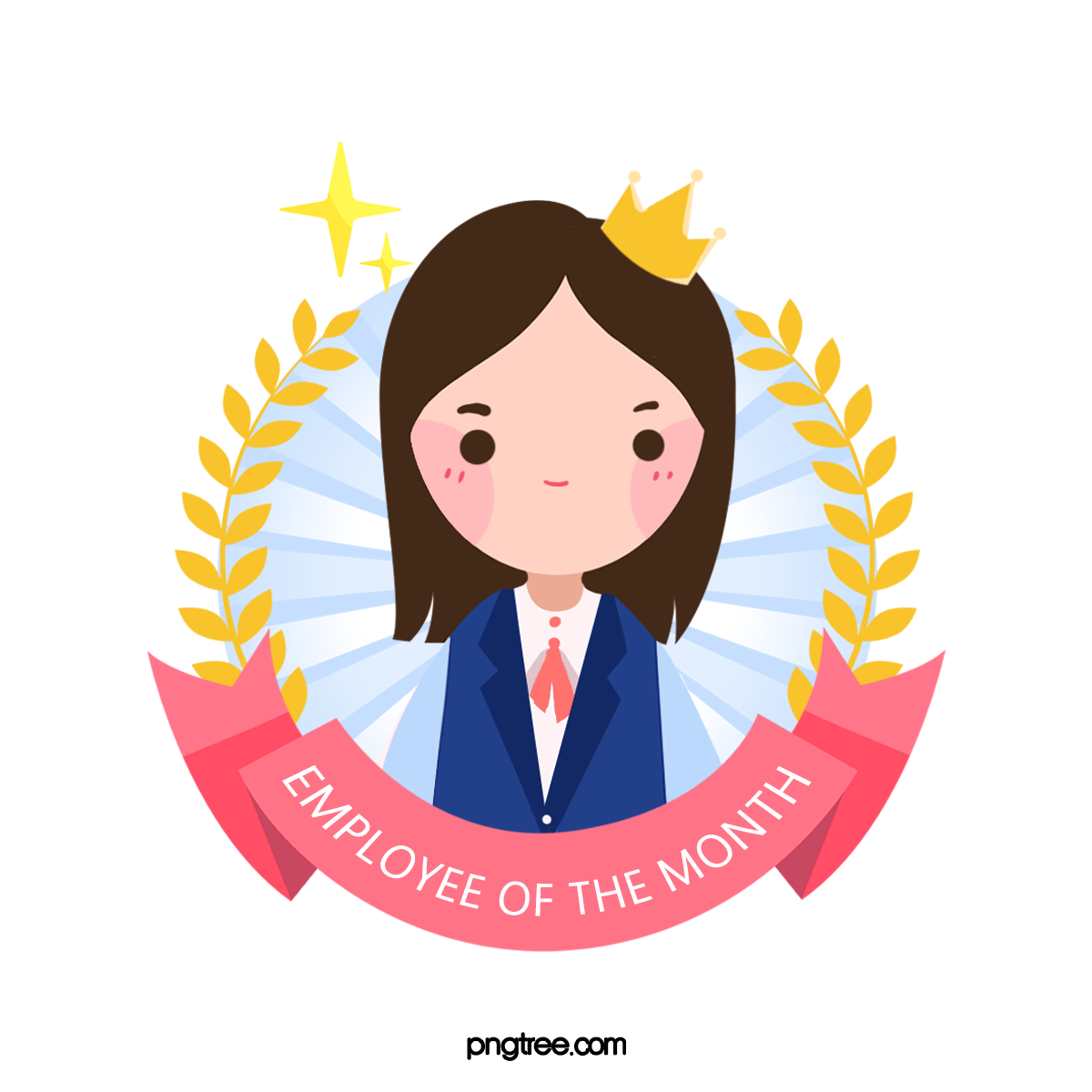 Zdroj: pngtree.com
Zisk a mzda
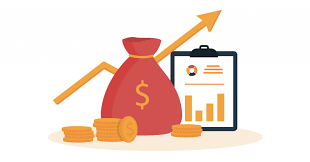 Aký zisk chcem dosiahnuť ak podnikám? 
Účtovný (podnikateľský) vs. ekonomický zisk (alebo prečo je nulový ekonomický zisk znakom efektívneho fungovania firiem  


Aký príjem chcem mať ako zamestnanec? 
Veľkosť mzdy = boj na trhu práce
Zdroj: consulterce.com
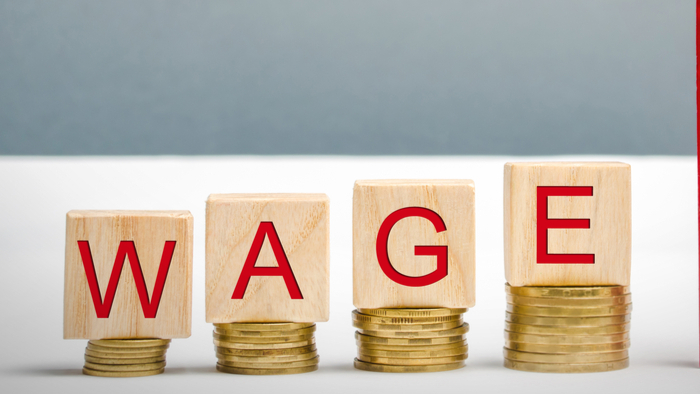 Zdroj: givingcompass.org
Rodina Národohospodárska
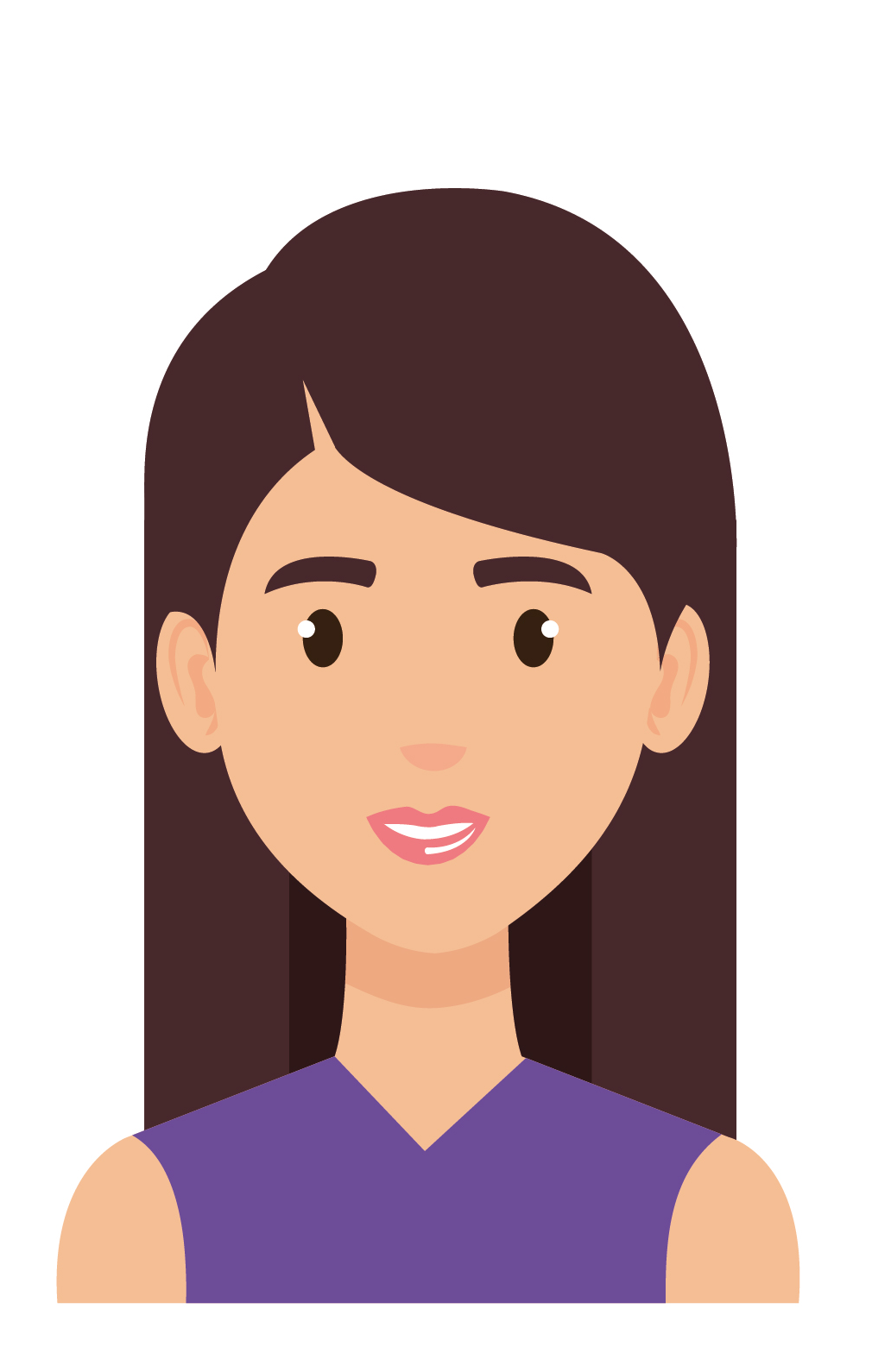 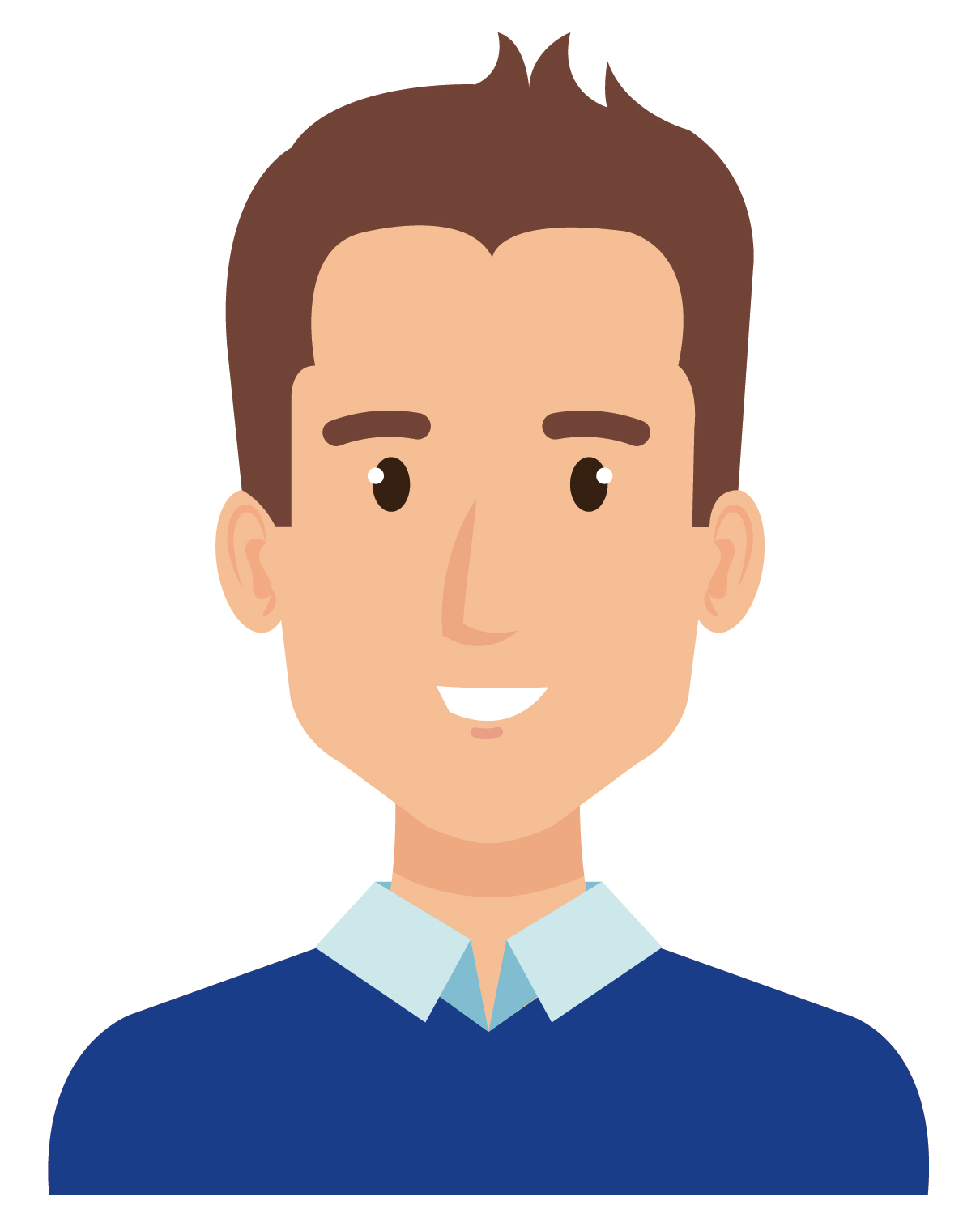 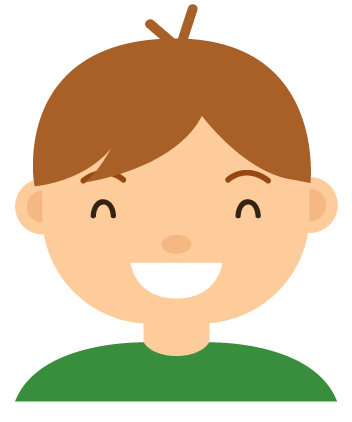 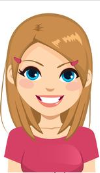 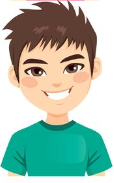 Zdroj: freepik.com
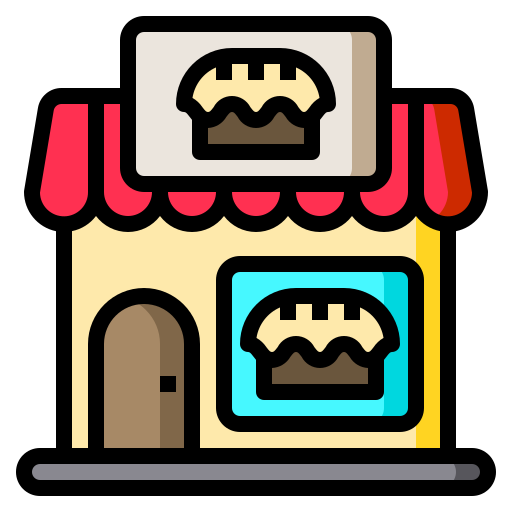 Pani Národohospodárska chce rozšíriť svoju pekáreň a produkovať viac koláčov
Rodina sa rozhodla rozšíriť Zuzaninu pekáreň. Zuzanina pekáreň má v Trnave dobré meno a súčasné kapacity už nie sú dostatočne s ohľadom na záujem klientov. Rodina si uvedomuje, že má obmedzené kapacity týkajúce sa počtu kuchynského náradia ako aj rúr na pečenie ale dokázali by denne vyprodukovať 3 000 ks koláčikov. 
Rodina uvažuje, či má na začiatku podnikania nakúpiť viac spotrebičov, alebo na začiatok postačí, keď zamestná viac pracovníkov, ktorí by ich nahradili (jedná sa teda o voľbu technológie) a rodinka by mohla stroje nakúpiť až po určitom čase, keď zhodnotia, či bol nápad s výrobou koláčikov úspešný alebo nie. Rodina predpokladá, že na výrobu by zatiaľ postačovali pani Zuzana a jeden zamestnanec. Nie sú si však istí, či by dokázali spoločne v dvojici upiecť 3 000 koláčikov a preto uvažujú, či nebude potrebné prijať ďalších zamestnancov. Rodina je veľmi vzdelaná a aj zo svojich skúseností vie, že dodatočný zamestnanec obvykle neprinesie taký istý prírastok vyrobených tovarov, teda ani vyrobených koláčikov, ako predchádzajúci zamestnanec. Tiež vedia, že množstvo koláčikov záleží aj od množstva strojov, ktoré majú k dispozícii (teda aké technológie používajú).
Zdroj: risknet.de
Úloha
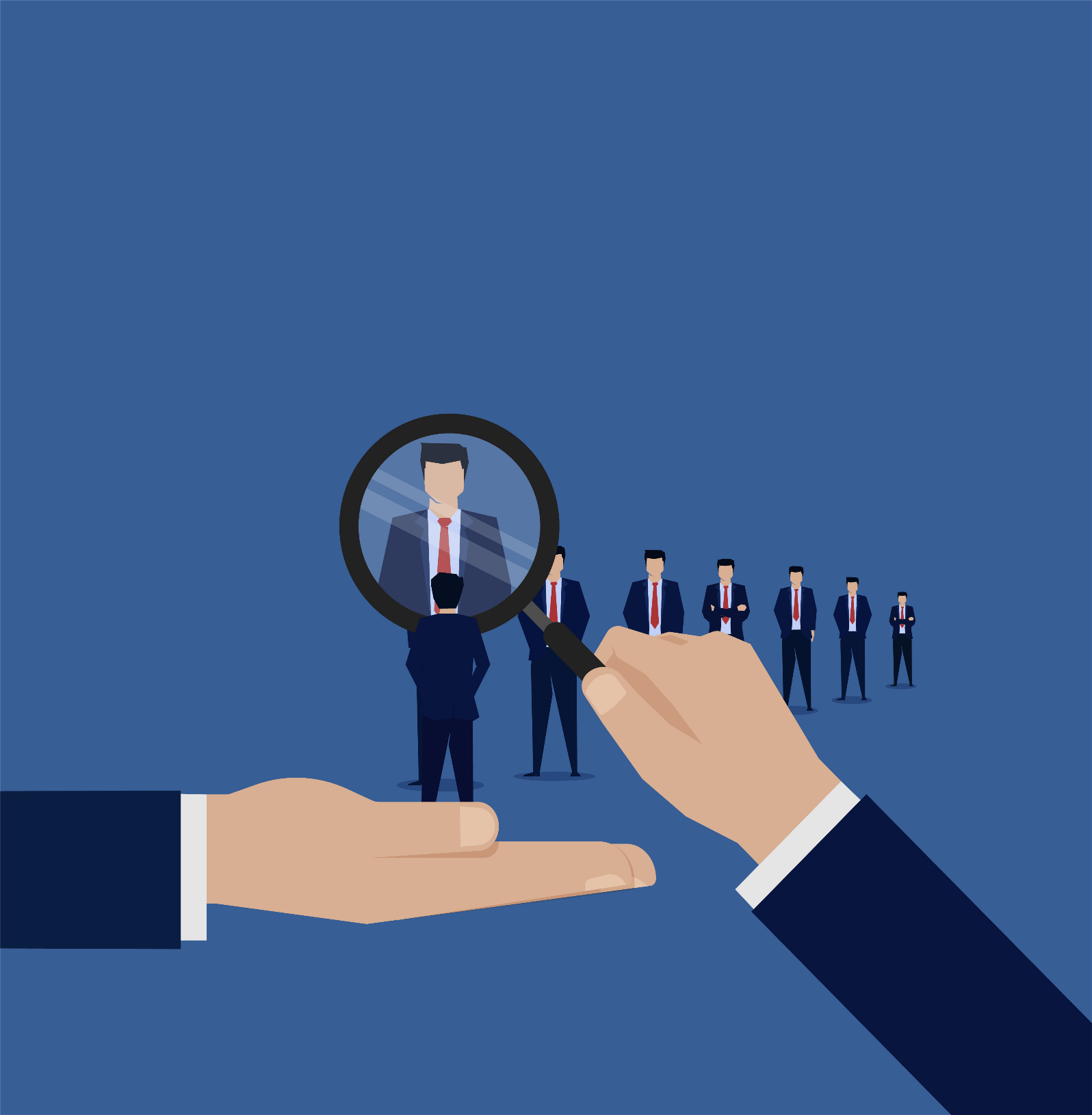 Koľkých zamestnancov by ste prijali, ak viete, že každý dodatočný zamestnanec bude postupne menej efektívny a vyrobí oproti predchádzajúcemu o 100 koláčikov menej ako predchádzajúci a pani Zuzana ako najlepšia cukrárka v okolí ich ako prvý „zamestnanec“ vyrobí 800?

Vedeli by sme na túto úlohu zodpovedať bez vedomostí z ekonomickej teórie?
Zdroj: pngtree.com
Zákon klesajúcich výnosov
Ak si môžete vybrať, akého zamestnanca si vyberiete ako prvého? 

Majú všetci noví zamestnanci rovnaké podmienky práce? 

Majú všetci noví zamestnanci k dispozícii náradie/stroje, ktoré potrebujú?
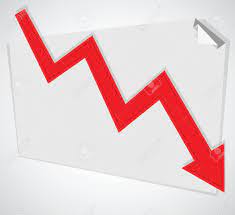 Zdroj: 123rf.com
Produkcia dodatočných zamestnancov
Ak jeden zamestnanec (prvý v poradí) vyrobí napr. 800 ks koláčov (pani Národohospodárska), vyrobí druhí, tretí, štvrtý, atď. taktiež po 800 ks koláčov?

alebo prečo v ekonómii platí 
2 x zamestnanec ≠ 1600
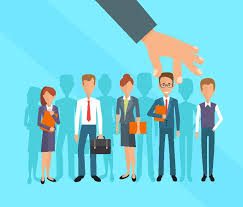 Zdroj: i-admin.com
Poďme si klesajúce výnosy názorne ukázať
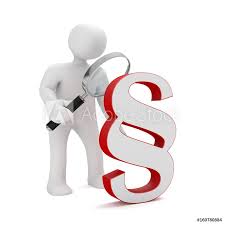 Platí tento zákon vždy?
NIE!

Platí len od určitého množstva práce alebo kapitálu

Platí len pri obmedzenosti nejakého zdroja (napr. mixérov a rúr na pečenie koláčov)

V niektorých prípadoch dokonca prírastkom dodatočného outputu (rastúce výnosy)
Zdroj: ozskolstva.sk
Poznať ekonomické zákony sa oplatí!
Na zákon klesajúcich výnosov poukázal už v 18. storočí významný ekonomický teoretik David Ricardo

Ekonóm, podnikateľ, burzový maklér, veľkostatkár, jeden z najbohatších ľudí v Anglicku

Zákon klesajúcich výnosov a pôda:
Ak obhospodarujem stále väčšie plochy pôdy, prinášajú rovnaké výnosy (napr. úrodu obilia)?
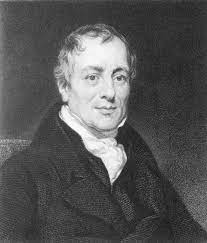 Zdroj: ibritannica.com
Prečo to potrebujeme vedieť?
Akú mzdu by ste dali svojim zamestnancom, ak by ste podnikali? 

Akú mzdu by ste si vypýtali od svojho zamestnávateľa?
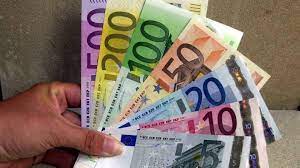 Zdroj: trend.sk
Aké iné ekonomické zákony je dobé vedieť?
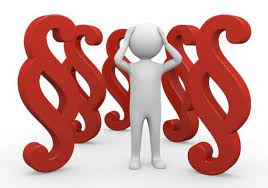 Zdroj: dennikn.sk
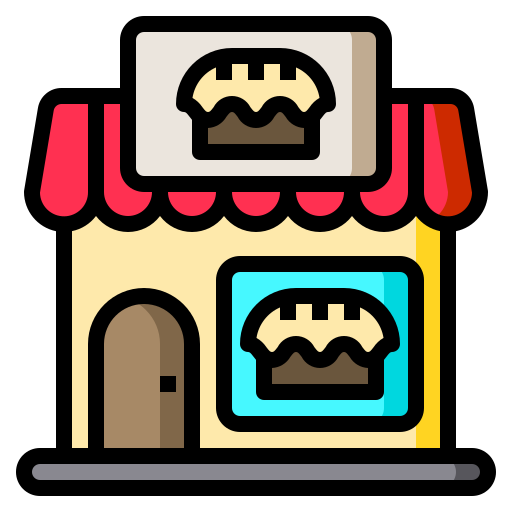 Pani Národohospodárska by chcela svoje koláče predávať za cenu 2,5 €
Zákon klesajúceho dopytu
Koľko koláčov dokáže pani Národohospodárska predať za cenu 2,5 €? Teda, koľko koláčov si za túto cenu zákazníci kúpia? 

Predala by viac koláčov, ak by cenu znížila na 2 €?
Zákon klesajúceho dopytu
cena
2,5 €
2 €
dopyt
10 ks
14 ks
množstvo
Zákon rastúcej ponuky
Koľko koláčov je ochotná pani Národohospodárska vyrobiť za cenu 2,5 €? 

Bola by pri cene 2 € ochotná vyrobiť a teda aj predávať viac alebo menej koláčov?
Zákon rastúcej ponuky
cena
ponuka
2,5 €
2 €
10 ks
14 ks
množstvo
Rovnovážna cena a množstvo
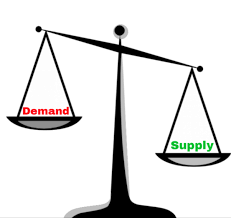 cena
ponuka
2,5 €
2,3 €
2 €
dopyt
10 ks
12 ks
14 ks
množstvo
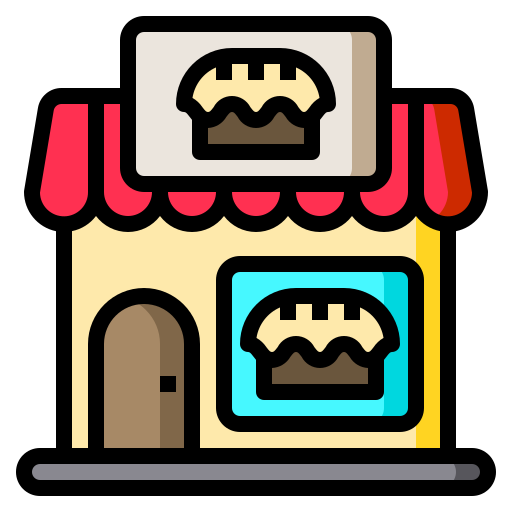 Pani Národohospodárska dostala ponuku od svojich zákazníkov aby piekla aj slané pečivo.
Aké otázky si musí pani Národohospodárska zodpovedať?
Je vhodné pri podnikaní rozdeliť svoje aktivity na niekoľko druhov? 

Čo so sebou prináša rozdelenie aktivít – riziká vs. výhody.
Pani Národohospodárska vie, že dokáže upiecť pri cene 2,5 € za koláč 3 000 koláčov denne. Ak by piekla aj slané pečivo, pri cene 1 € / kus by dokázala upiecť 5 000 kusov. 
Jej najbližší konkurent dokáže pri rovnakej cene koláčov upiecť denne 2 000 kusov a pri rovnakej cene slaného pečiva  4 500 kusov.
Úloha
Bude pani Národohospodárska piecť:

Koláče? 
Slané pečivo?
Rozdelí si čas a polovicu dňa sa bude venovať koláčom a polovicu dňa slanému pečivu?
Teória komparatívnych výhod
Pani Národohospodárska dokáže vyprodukovať viac koláčov ako aj viac slaného pečivá – má absolútne komparatívne výhody

Koláče: 3 000 > 2 000

Slané pečivo: 5 000 > 4 000
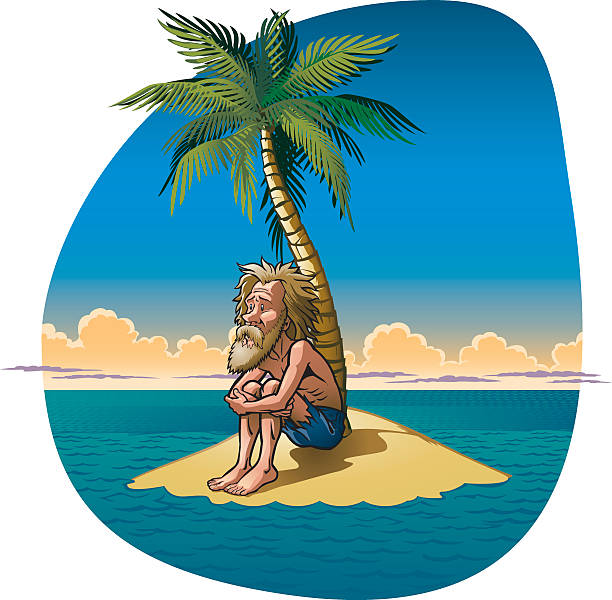 Zdroj: istockphoto.com
Teória komparatívnych výhod
Pri ktorej činnosti je ale pani Národohospodárska  efektívnejšia ako jej konkurent? 
Koláče: 3 000 / 2 000 = 1,5
Slané pečivo: 5 000 / 4 000 = 1,25

Pani Národohospodárska dokáže upiecť 1,5 násobok koláčov a len 1,25 násobok slaného pečiva – efektívnejšia je pri pečení koláčov a bude teda piecť koláče
Ako by to vyzeralo pri špecializácii a bez špecializácie?
Scenár 1: Pani Národohospodárska pečie koláče
Scenár 2: Pani Národohospodárska pečie slané pečivo
Scenár 3: Pani Národohospodárska si čas rozdelí na koláče aj slané pečivo
Zdroj : pngtree.com, pngkit.com